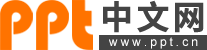 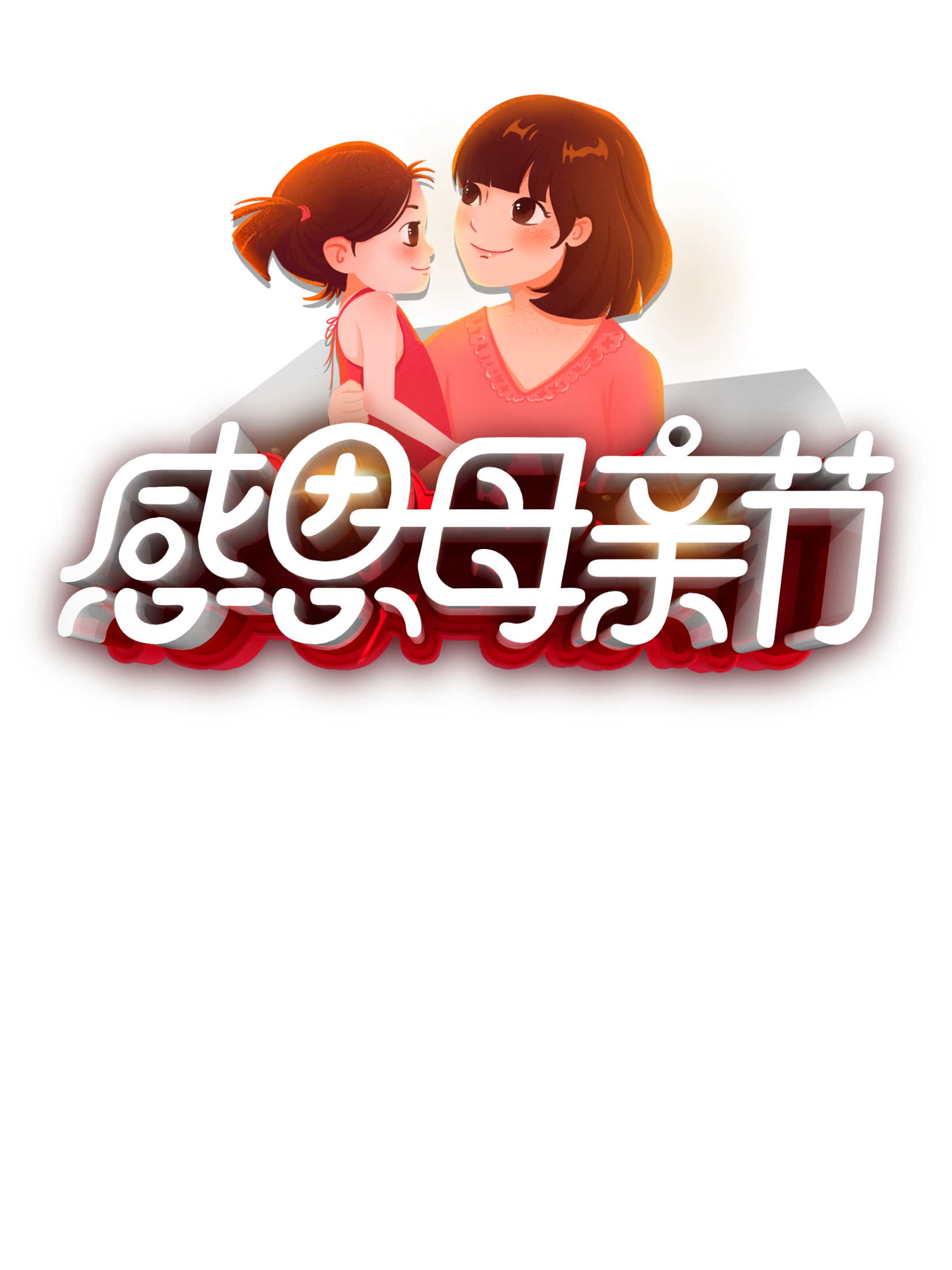 创意时尚母亲节PPT模板
PROFESSIONAL GENERATION GRADUATION REPORT 
POWERPOINT TEMPLATE
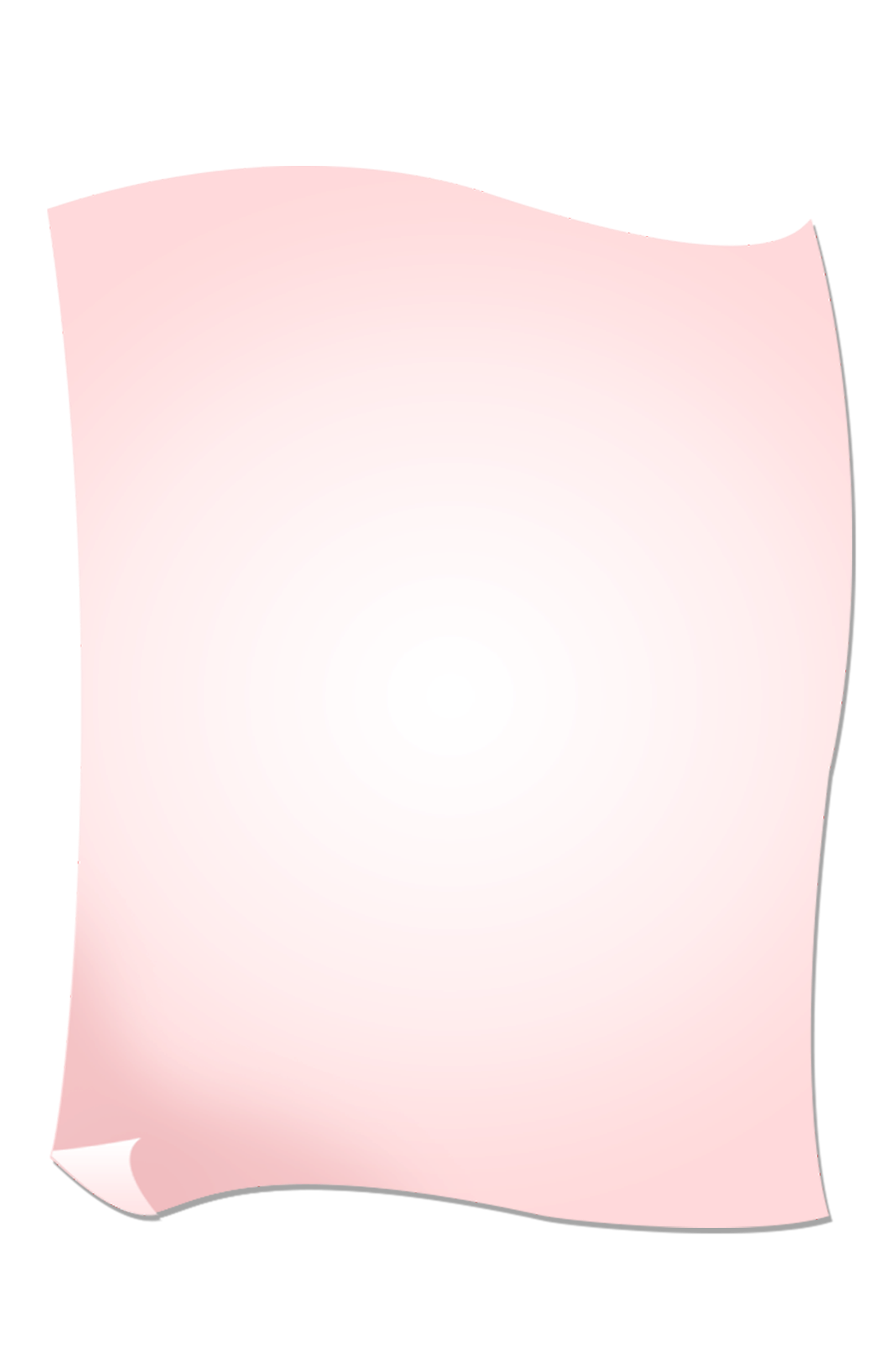 CONTENTS
03
04
02
01
PART 03
PART 04
PART 02
PART 01
请替换文字内容
请替换文字内容
请替换文字内容
请替换文字内容
PART
01
点击添加标题
添加文字标题一
添加文字标题四
添加文字标题二
添加文字标题五
添加文字标题三
添加文字标题六
标题文本预设
标题文本预设
标题文本预设
这里是输入文字的地方这里是输入文字的地方
这里是输入文字的地方这里是输入文字的地方
这里是输入文字的地方这里是输入文字的地方
点击此处添加章节标题
输入标题文本
输入标题文本
输入标题文本
点击此处添加章节标题
1
2
3
4
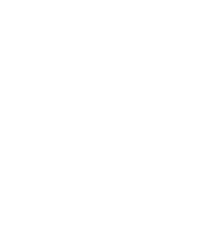 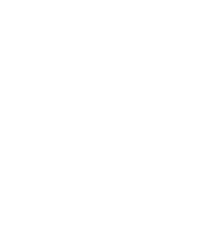 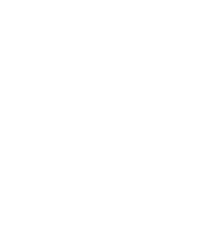 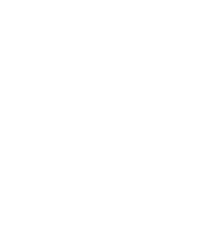 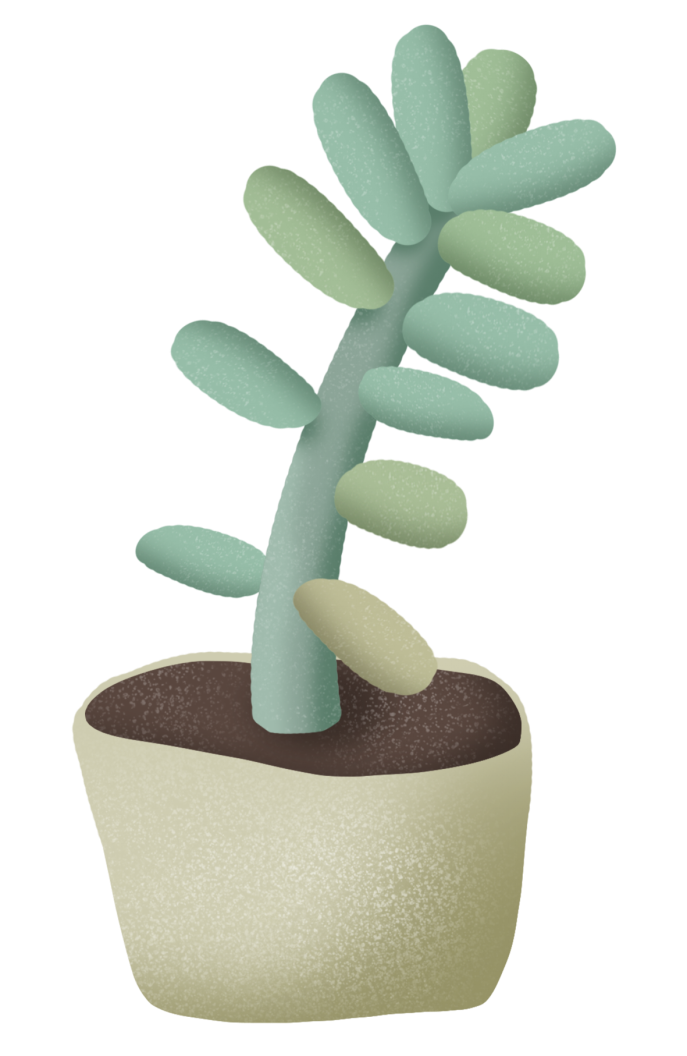 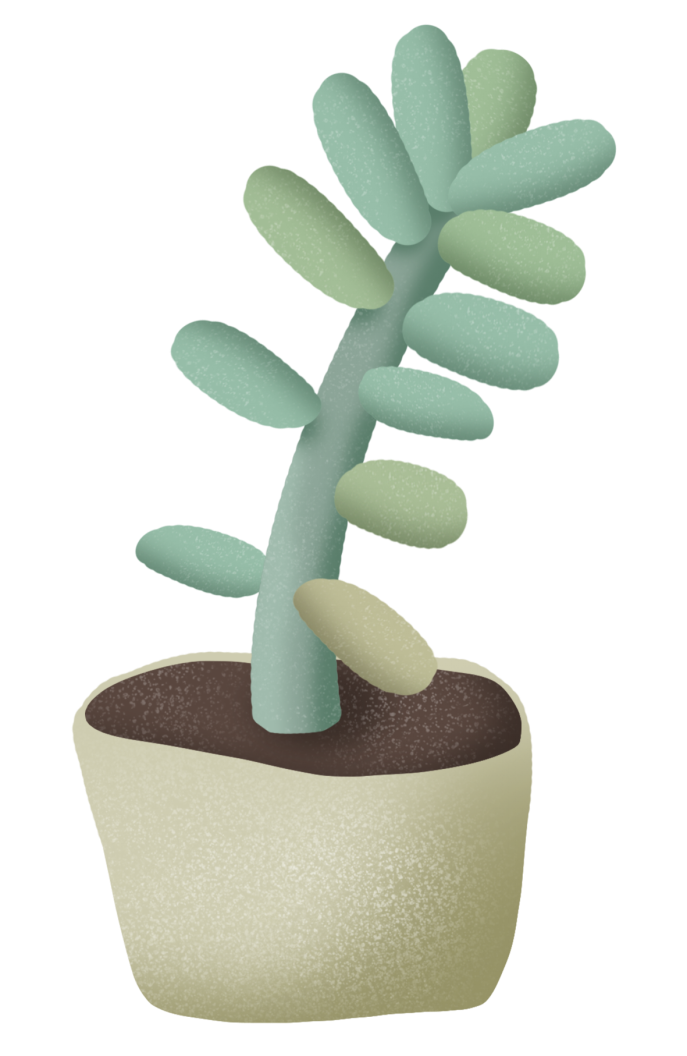 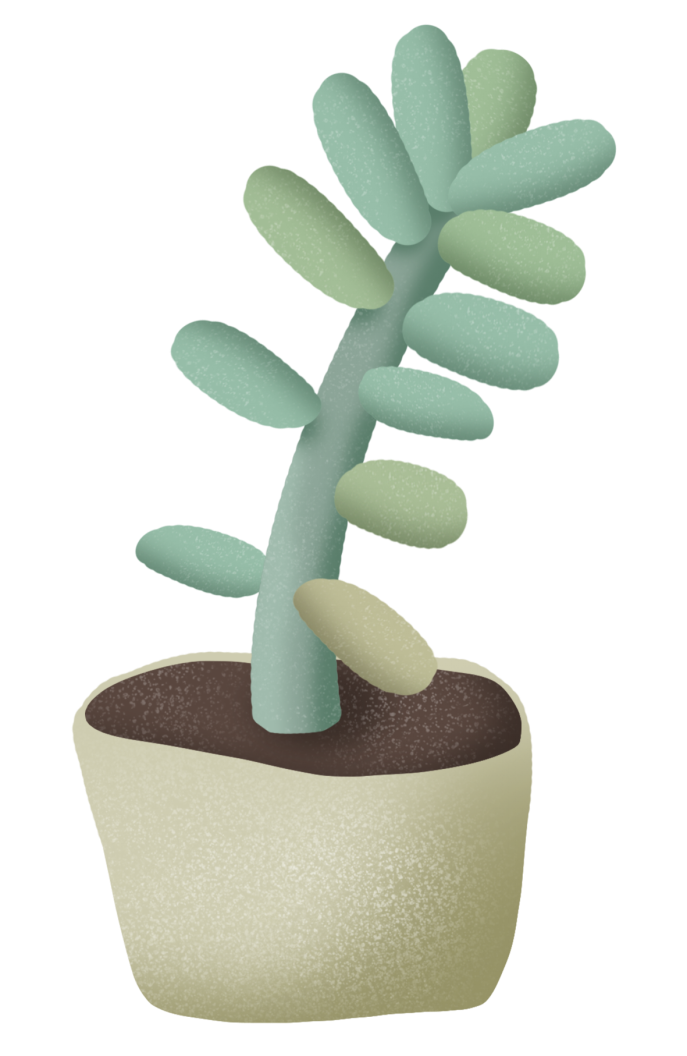 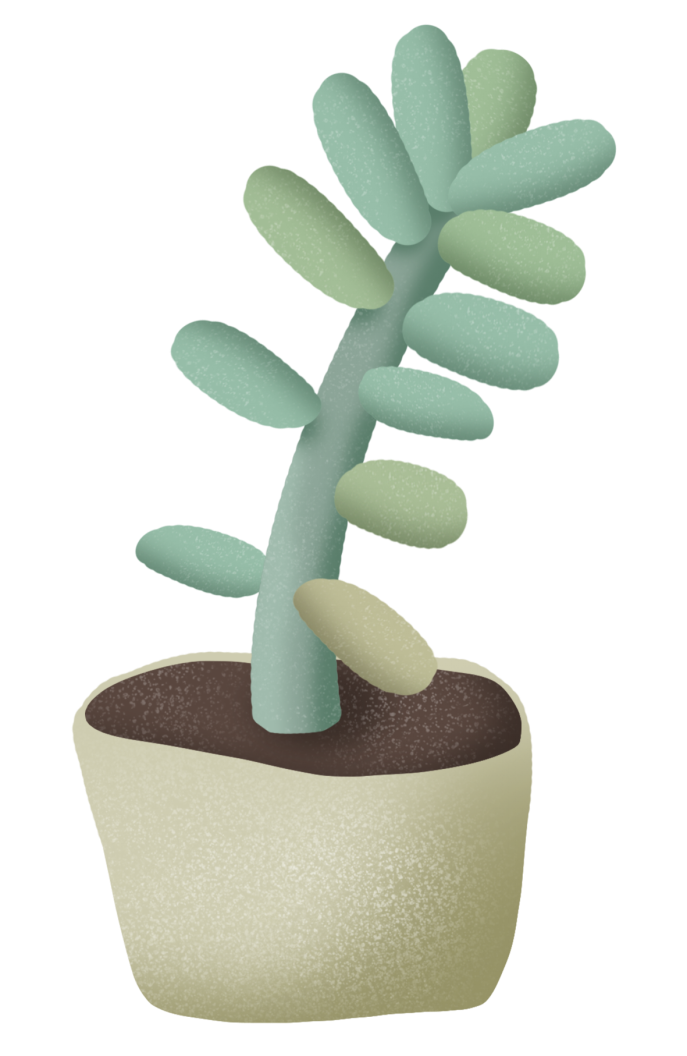 点击添加标题
点击添加标题
点击添加标题
点击添加标题
您的内容打在这里，或者通过复制您的文本后，在此框
您的内容打在这里，或者通过复制您的文本后，在此框
您的内容打在这里，或者通过复制您的文本后，在此框
您的内容打在这里，或者通过复制您的文本后，在此框
点击此处添加章节标题
标题文本预设
标题文本预设
标题文本预设
标题文本预设
您的内容打在这里，或者通过复制您的文本后，在此框
您的内容打在这里，或者通过复制您的文本后，在此框
您的内容打在这里，或者通过复制您的文本后，在此框
您的内容打在这里，或者通过复制您的文本后，在此框
PART
02
点击添加标题
添加文字标题一
添加文字标题四
添加文字标题二
添加文字标题五
添加文字标题三
添加文字标题六
点击此处添加章节标题
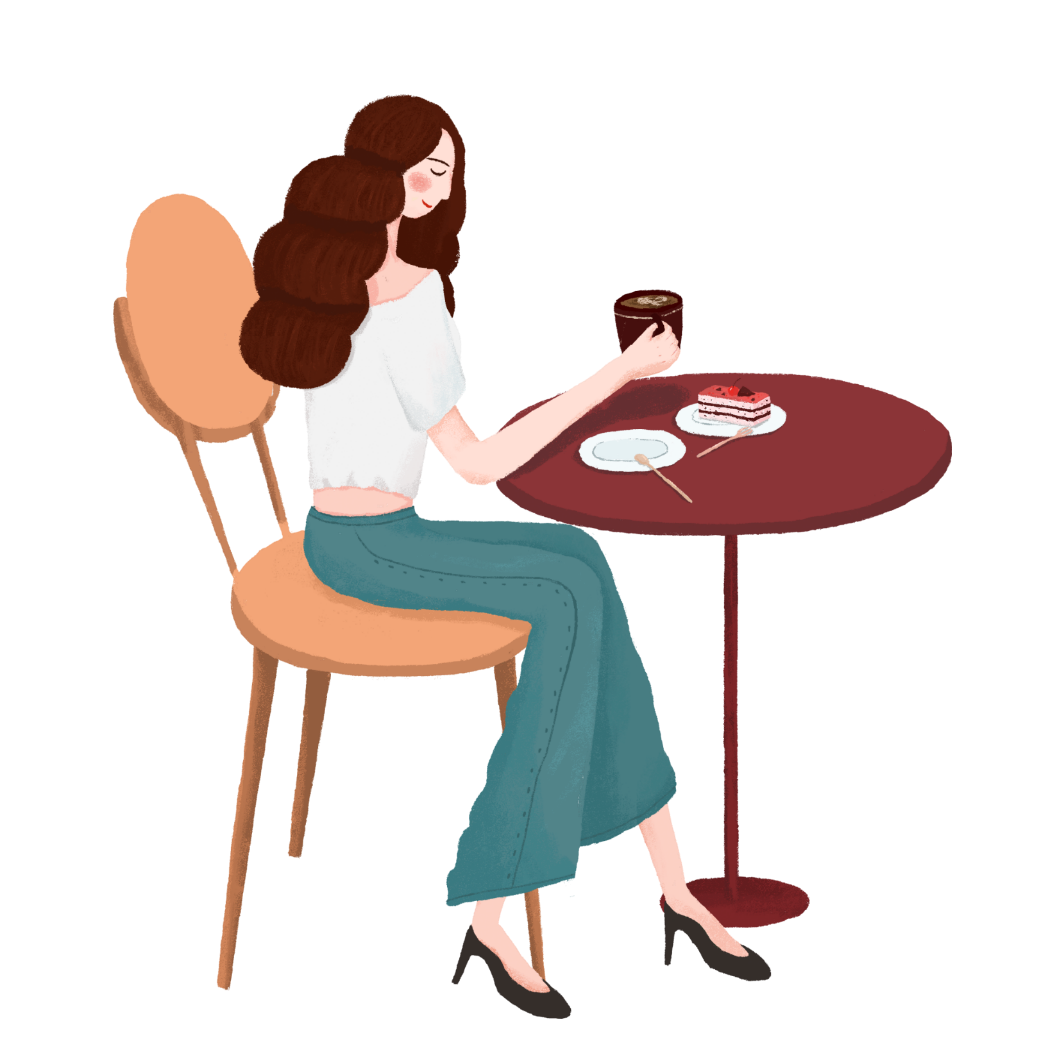 标题文本预设
标题文本预设
这里是输入文字的地方这里是输入文字的地方
这里是输入文字的地方这里是输入文字的地方
标题文本预设
标题文本预设
这里是输入文字的地方这里是输入文字的地方
这里是输入文字的地方这里是输入文字的地方
点击此处添加章节标题
标题文本预设
标题文本预设
这里是输入文字的地方这里是输入文字的地方这里是输入文字的地方这里是输入文字的地方
这里是输入文字的地方这里是输入文字的地方这里是输入文字的地方这里是输入文字的地方
标题文本预设
标题文本预设
这里是输入文字的地方这里是输入文字的地方这里是输入文字的地方这里是输入文字的地方
这里是输入文字的地方这里是输入文字的地方这里是输入文字的地方这里是输入文字的地方
点击此处添加章节标题
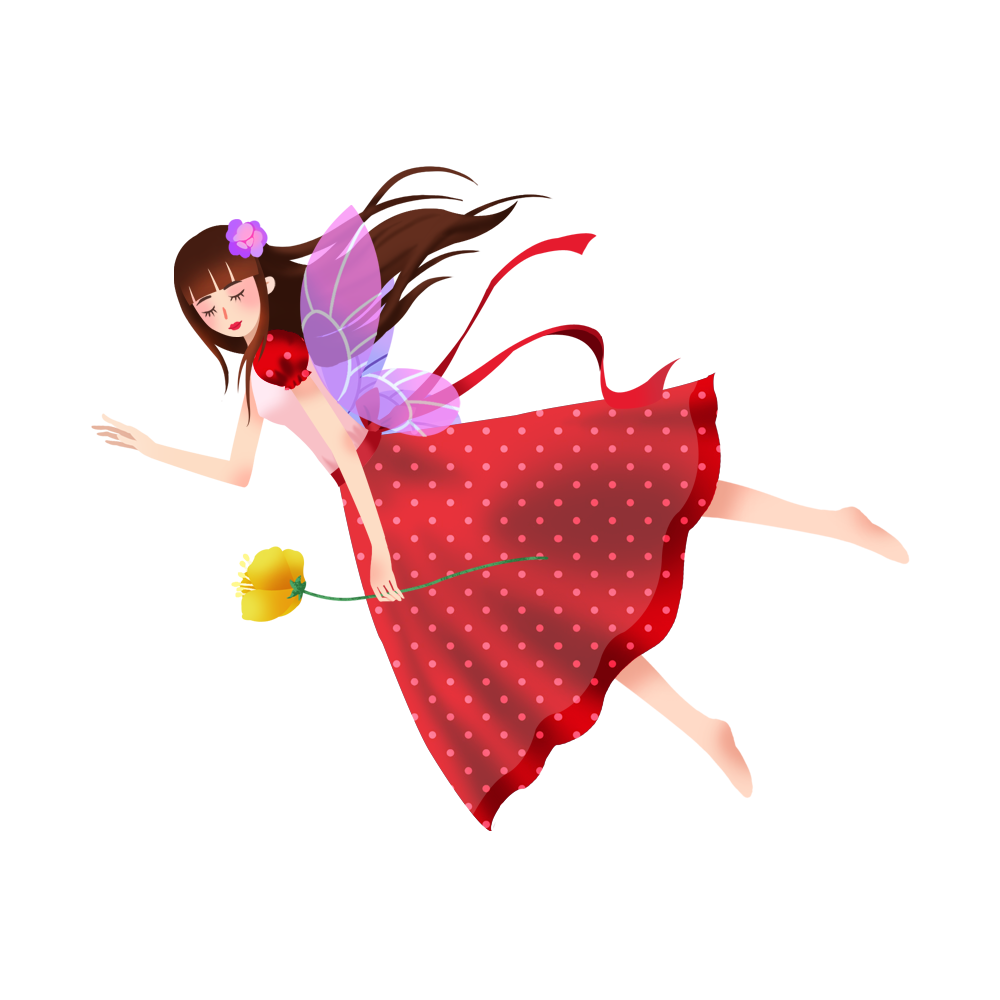 标题文本预设
标题文本预设
这里是输入文字的地方这里是输入文字的地方
这里是输入文字的地方这里是输入文字的地方
标题文本预设
标题文本预设
这里是输入文字的地方这里是输入文字的地方
这里是输入文字的地方这里是输入文字的地方
PART
03
点击添加标题
添加文字标题一
添加文字标题四
添加文字标题二
添加文字标题五
添加文字标题三
添加文字标题六
标题文本预设
标题文本预设
标题文本预设
这里是输入文字的地方这里是输入文字的地方这里是输入文字的地方这里是输入文字的地方
这里是输入文字的地方这里是输入文字的地方这里是输入文字的地方这里是输入文字的地方
这里是输入文字的地方这里是输入文字的地方这里是输入文字的地方这里是输入文字的地方
点击此处添加章节标题
点击此处添加章节标题
标题文本预设
标题文本预设
这里是输入文字的地方这里是输入文字的地方这里是输入文字的地方这里是输入文字的地方
这里是输入文字的地方这里是输入文字的地方这里是输入文字的地方这里是输入文字的地方
标题文本预设
标题文本预设
这里是输入文字的地方这里是输入文字的地方这里是输入文字的地方这里是输入文字的地方
这里是输入文字的地方这里是输入文字的地方这里是输入文字的地方这里是输入文字的地方
点击此处添加章节标题
标题文本预设
标题文本预设
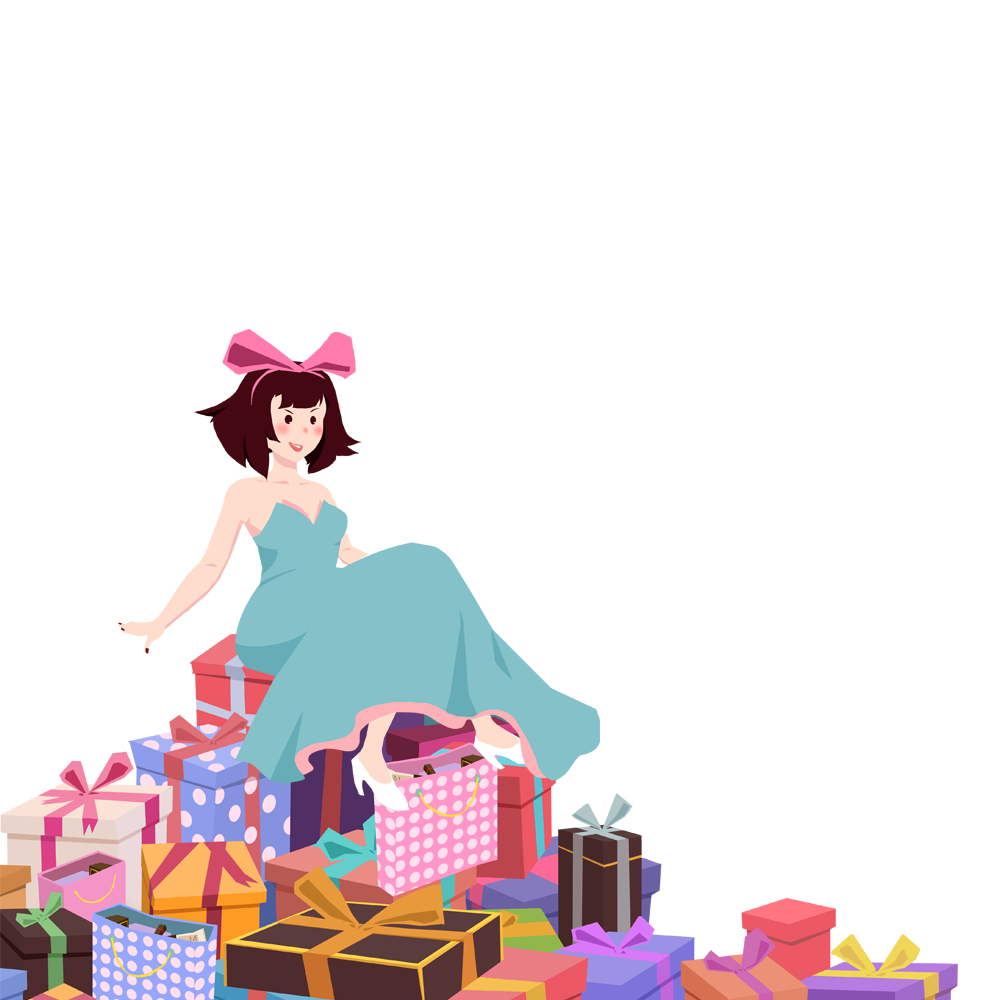 这里是输入文字的地方这里是输入文字的地方
这里是输入文字的地方这里是输入文字的地方
标题文本预设
标题文本预设
这里是输入文字的地方这里是输入文字的地方
这里是输入文字的地方这里是输入文字的地方
PART
04
点击添加标题
添加文字标题一
添加文字标题四
添加文字标题二
添加文字标题五
添加文字标题三
添加文字标题六
点击此处添加章节标题
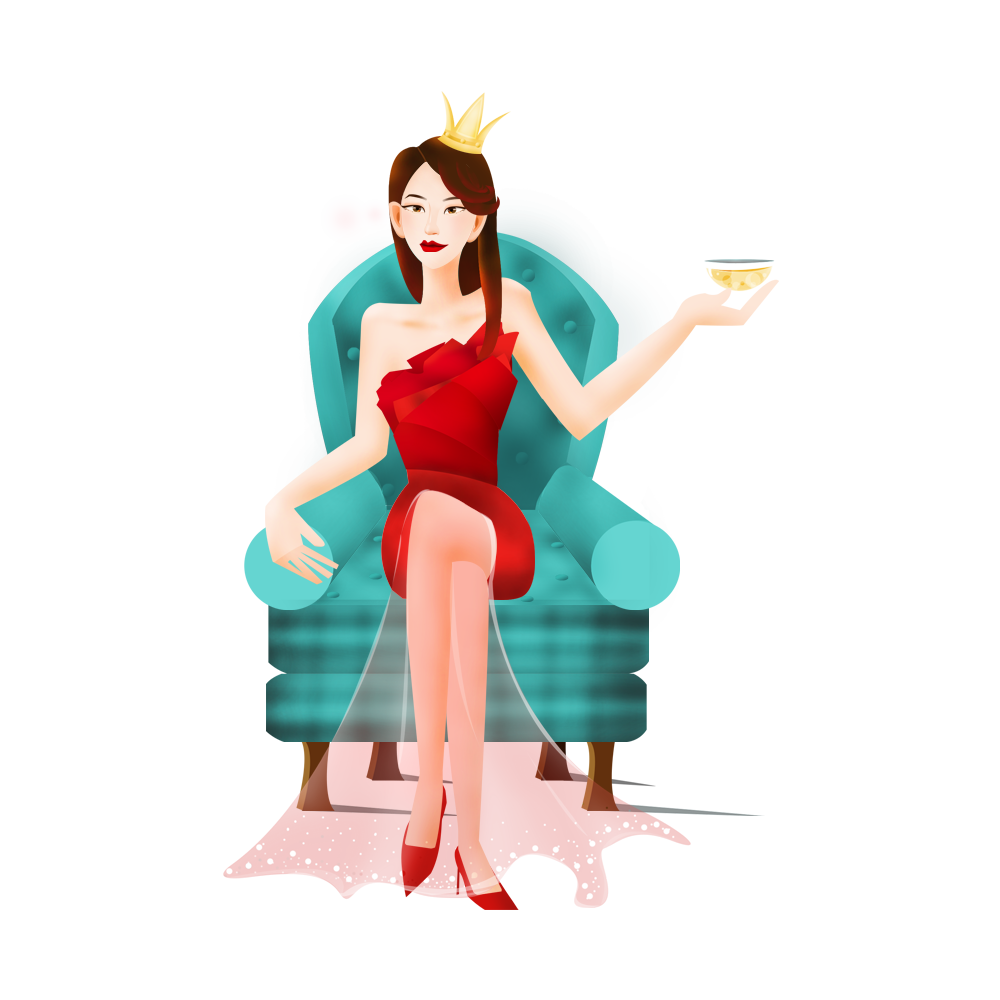 标题文本预设
标题文本预设
这里是输入文字的地方这里是输入文字的地方
这里是输入文字的地方这里是输入文字的地方
标题文本预设
标题文本预设
这里是输入文字的地方这里是输入文字的地方
这里是输入文字的地方这里是输入文字的地方
点击此处添加章节标题
标题文本预设
这里是输入文字的地方这里是输入文字的地方这里是输入文字的地方这里是输入文字的地方
标题文本预设
这里是输入文字的地方这里是输入文字的地方这里是输入文字的地方这里是输入文字的地方
标题文本预设
这里是输入文字的地方这里是输入文字的地方这里是输入文字的地方这里是输入文字的地方
标题文本预设
这里是输入文字的地方这里是输入文字的地方这里是输入文字的地方这里是输入文字的地方
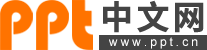 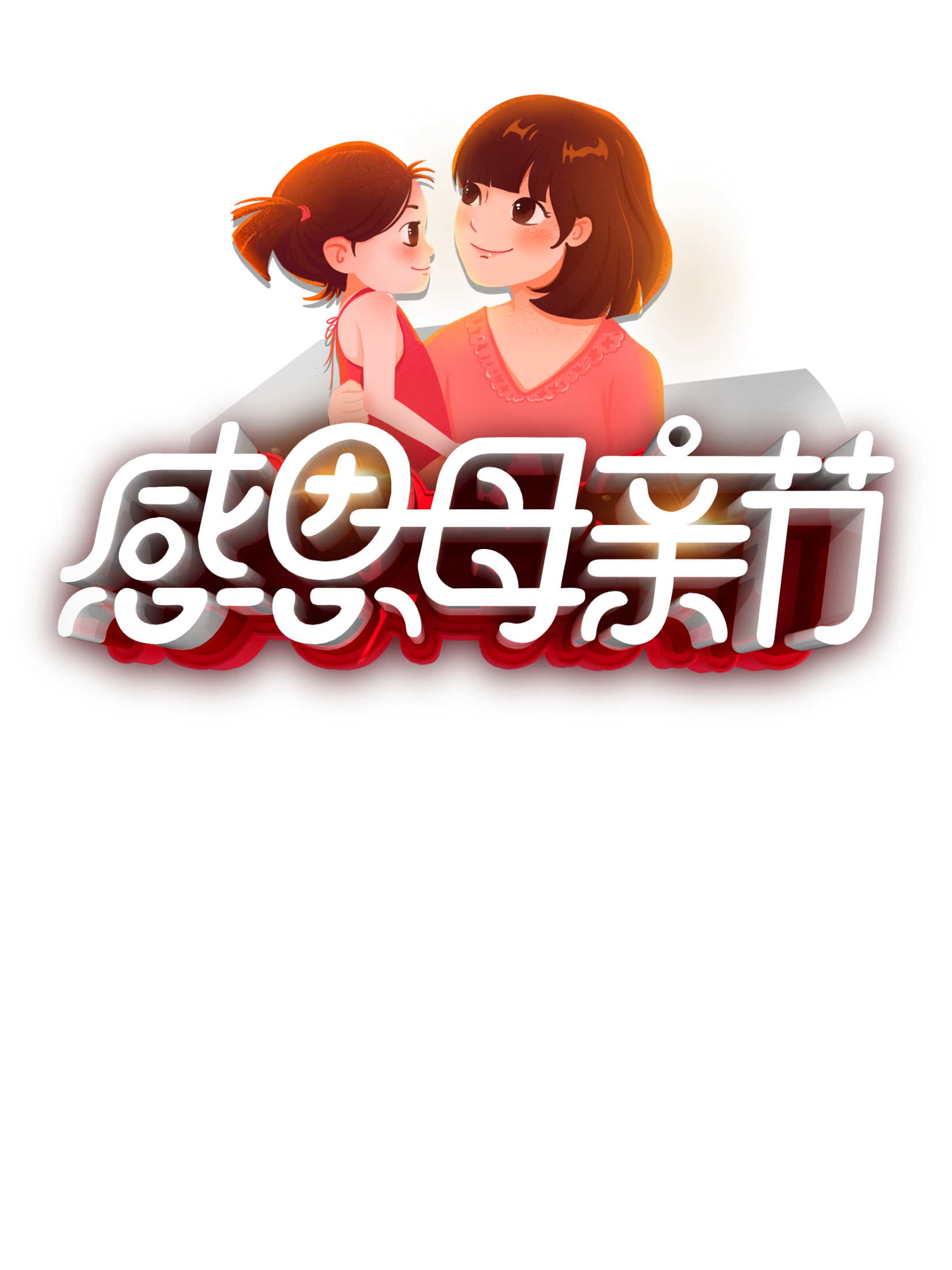 感谢聆听
PROFESSIONAL GENERATION GRADUATION REPORT 
POWERPOINT TEMPLATE